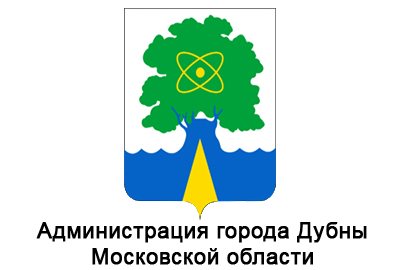 Изменения в едином государственном экзамене по русскому языку в 2022 году
Презентация составлена по материалам, представленным разработчиком КИМов по русскому языку для 11 класса Цыбулько И.П.
рук. ГМО Гребенцовой Т.В.
Задание 1-3
Выпускникам предложен для анализа текст объемом 170-180 слов;
Необходимо определить его стиль, тип, тему, основную мысль;
Провести лингвистический анализ текста;
Анализ  средств художественной выразительности
Задание 16
В 2021 году за 2 правильных ответа ученик получал 2 балла
   В 2022 году правильных ответов может быть от 1 до 4. За верный ответ выпускник получает 1 балл
Задание 19
Осталось прежним, увеличилось количество правил, которые надо применять по теме «Знаки препинания в сложноподчиненном предложении»